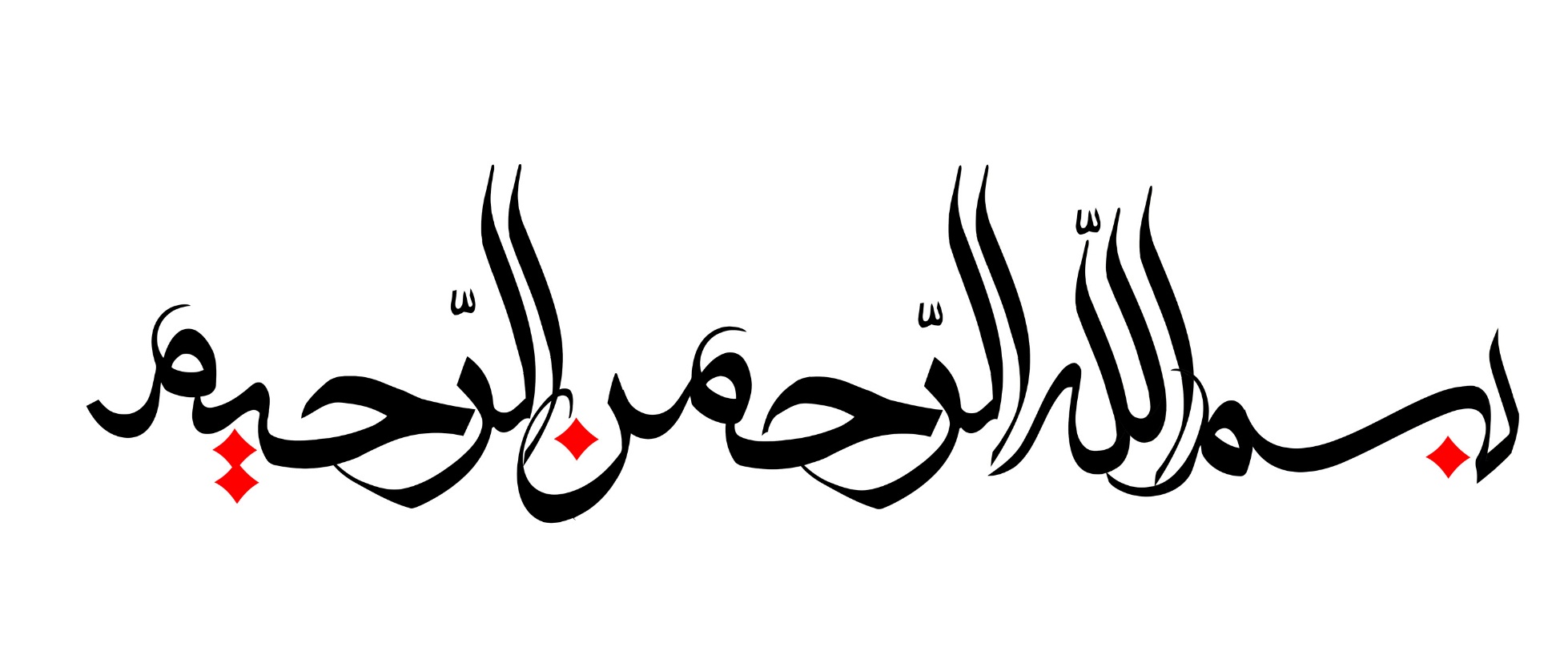 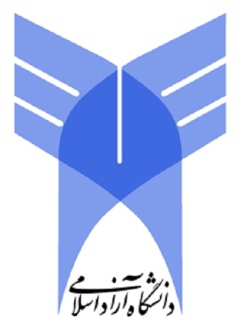 نظریه های سازمان و مدیریت
مبانی سازمان و مدیریت
واحد اردکان
استاد:جناب آقای دکتر ابراهیم زاده پزشکی
ارائه کنندگان :

علی محمودی اردکانی-عبداله کمالی اردکانی
مهر-94
بررسی  مدیریت   در دوره های تاریخی
مدیریت در دوره های مختلف تاریخی
مدیریت در دوره های مختلف تاریخی
مدیریت در دوره های مختلف تاریخی
مدیریت در دوره های مختلف تاریخی
مدیریت در دوره های مختلف تاریخی
مدیریت در دوره های مختلف تاریخی
مدیریت در دوره های مختلف تاریخی
انقلاب صنعتی تحول عمده در مدیریت
جهان در قرن هفدهم میلادی ، یعنی دوران خیزشهای اجتماعی آمریکا – زمانی که سیزده مستعمره انگلستان از آن جدا شدند و ایالات متحده آمریکا را تشکیل دادند ، تحولات مهمی را سپری کرد ، در این دوران بود که رشد سریع جمعیت ، هجمهء عظیمی را برای برپایی بازارهاو عرضه کالاهای مصرفی ایجاد کرد .
انقلاب صنعتی  )شکل گیری گروه ، سازمان غیر رسمی، تئوری ها و پارادایم های مدیریت)
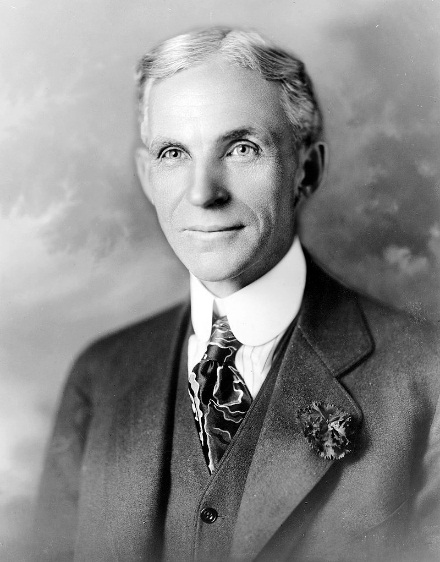 هنری فورد (Henry Ford)
زاده ۳۰ ژوئیه ۱۸۶۳ - درگذشته ۷ آوریل ۱۹۴۷
مخترع خط تولید صنعتی :
 نخستین بار با هدف تولید خودروی ارزان‌قیمت خط تولید را به کار گرفت.
 او نه تنها انقلابی در صنعت اروپا و آمریکا ایجاد کرد، بلکه ترکیب تولید انبوه کالا، دستمزد بالا برای کارگران و قیمت پایین پیشنهادی او چنان تأثیری بر اقتصاد و جوامع قرن بیستم ایجاد کرد، که آن را فوردیسم نامیدند.
فورد دیدگاهی جهانی داشت و مصرف‌گرایی را باعث صلح در جهان می‌دانست. هنری فورد به یکی از مشهورترین و متمول‌ترین مردان تاریخ صنعت تبدیل شد. او پس از مرگ، همه ثروتش را به بنیاد فورد بخشید، ولی ترتیبی داد که خانواده‌اش برای همیشه کنترل آن را در دست داشته باشند. فورد در کنار فعالیت‌های صنعتی و اقتصادی، یک نظریه پرداز و نویسنده ماهر نیز بود.
مخالفت با حضور ایالات متحده آمریکا در جنگ جهانی دوم در سال ۱۹۱۸ نیمی از خودروهای آمریکا فورد مدل تی بودند، که نکته جالب در مورد آنها مشترک بودن رنگ مشکی آنها بود.
فورد در زندگینامه خود نوشته است: «هر مشتری می‌تواند خودرویی به رنگ دلخواه خود داشته باشد تا زمانی که این رنگ سیاه باشد.»
فورد به شدت با جنگ مخالف بود
بانکداران معمولاً لغتی بود که فورد برای یهودیان استفاده می‌کرد. او معتقد بود که یهودیان جنگ جهانی اول را نیز هدایت و اجرا کرده‌اند. او از دولت فرانکلین روزولت متنفر بود.
فورد به حسابداری اعتقادی نداشت و او تبدیل به یکی از ثروتمندترین مردان دنیا شد، بدون اینکه حتی یکبار حسابرسی کند.
فلسفه کاری
فورد به بازدهی بالا اعتقاد داشت. او معتقد بود که بسیاری از شرکتهای کاری را که مناسب ۱۰۰ نفر است به ۳۰۰ نفر می‌دهند. او معتقد بود که باید بهترین کارگران را نگهدارد.
در سال ۱۹۱۴ فورد تمامی شرکت‌ها را با پیشنهاد حقوق ۵ دلار در روز (معادل ۱۲۰ دلار در روز امروزی) شگفت زده کرد.
فورد در سالهای ۱۹۲۰ نشریه‌ای چاپ کرد، که در آن به شدت با یهودیان به مقابله پرداخت. در این زمان فورد یکی از معدود شرکت‌هایی بود که کارگران سیاه پوست را استخدام می‌کرد و از این رو بحث نژادپرستی در مورد او مطرح نبود
هنری فورد نه خودرو را ابداع کرد و نه خط مونتاژ را
رهیافتهای عمده در سیر تکوین نظریه های سازمان و مدیریت
مکاتب مدیریت
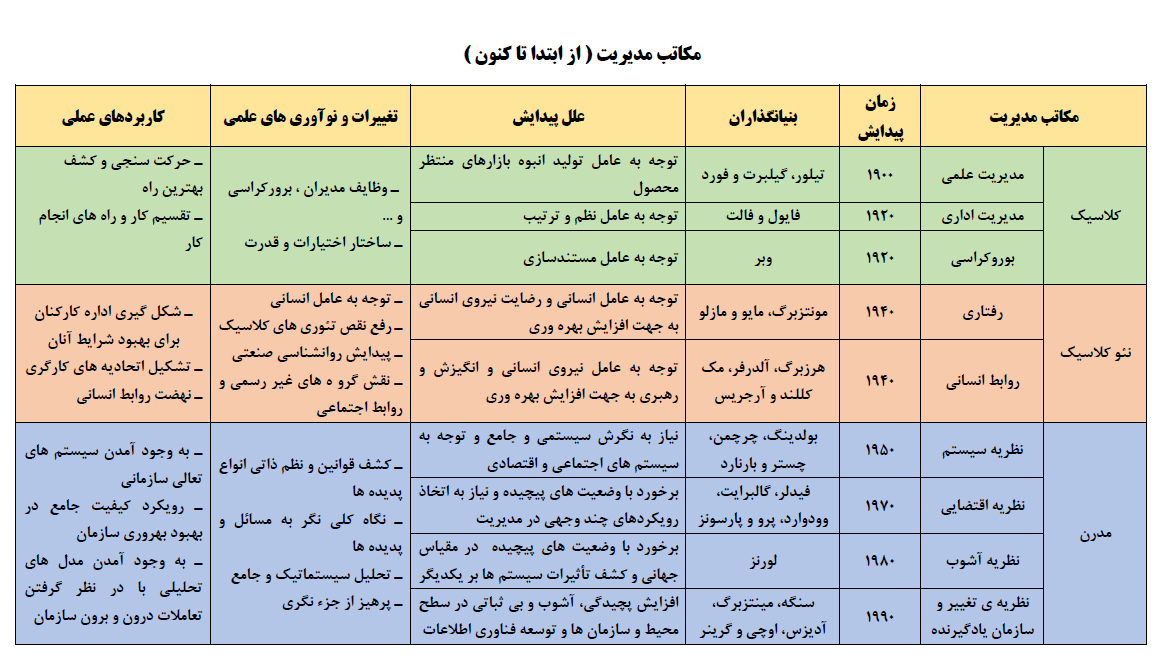 تیلور ومدیریت علمی
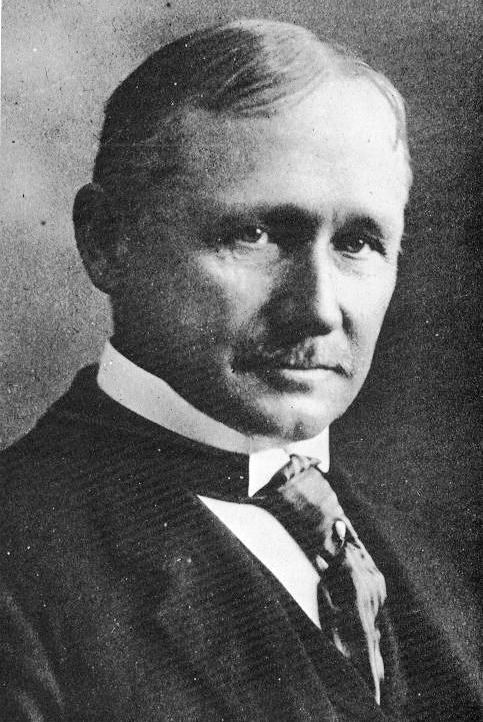 زندگینامه تیلور
(frederick Winslow taylor) 
اصول مدیریت علمی تیلور(1878) :
علمی کردن فعالیتهای هر شغل(تدوین قوانین حرکت،استاندارد سازی،ایجاد شرایط کاری مناسب)
انتخاب دقیق کارکنان 
آموزش کارکنان و فراهم کردن انگیزه های مناسب
 حمایت از کارکنان از طریق برنامه ریزی کردن کار آنها و هموار کردن راه انجام کار
زاده 20 مارس  ۱۸56 - درگذشته 21مارس ۱۹15
مهندس مکانیک  و اهل فیلادلفیا 
فوت یک روز پس از جشن تولد 59 سالگی
توصیه های مدیریت علمی
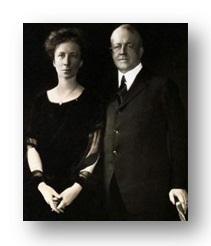 فرانک ولیلیان گیلبرتکمک بزرگ به جراحان
فرانک گیلبرت در 7 جولای سال 1868 در فیر فیلد چشم به جهان گشود. او ، پیمانکار ساختمان، و یک مهندس مدیریت بود. همچنین او از اعضای ASME و انجمن تیلور محسوب میشد و نیز در دانشگاه پردو مشغول به تدریس بود.
لیلیان مولر نیز از دانشگاه کالیفرنیا با مدرک لیسانس فارغ التحصیل شد و در ادامه توانست از مدرک دکترای خود را از دانشگاه براون کسب کند. وی نیز توانست یه عضویت  ASME ( (American Society of Mechanical Engineers درآید، و مانند شوهرش در دانشگاه پردو سخنرانی میکرد و لکچر ارایه می داد.آنها در سال 1904 با یکدیگر ازدواج کردند و صاحب 12 فرزند شدند. آنها زحمات زیادی در عرصه ی بالا بردن کارایی فعالیت ها کشیدند و سر انجام فرانک در 14 جولای سال 1924 در 56 سالگی و لیلیان در 2 ژانویه سال 1972 در 94 سالگی دار فانی را وداع گفتند
گیلبرت ها
فرانک ولیلیان گیلبرت پیشگامان مطالعه حرکت سنجی
گیلبرت ها و نظریه مدیریت علمی frank bunker gilberth,1868 & lilian moller gilberth,1878))
روشهای تجزیه وتحلیل کار :
1-عملیات 
2-حمل ونقل 
3- بازرسی
4-انبارداری 
5- تحویل 
ازنظر گیلبرت ها موارد زیر امکان تعیین بهترین روش انجام کار است
1- حرکت سنجی              2- خستگی سنجی         3- زمان سنجی 
4- مهارت سنجی
هنری گانت ونظریه علمی(Henry Laurence gantt,1861)
وي بين سال هاي 1880 تا 1901 ميلادي با تيلور همكاري مي كرد.
 پس از آن مهندس مشاور شد و زمينه هايي از مديريت علمي را در تعدادي از شركت ها گسترش داد. 
كار او تحت تاثير شديد تيلور بود، اما به نوبه خود نيز كمك هاي شاياني به نهضت مديريت علمي كرد. براي مثال، سيستم پرداخت عملكرد كه بر اساس آن كارگر با كوشش براي دستيابي به سطح استاندارد، جايزه يا پاداش دريافت مي داشت، در مقايسه با سيستم قطعه كاري تيلور از استقبال و پذيرش گسترده تري برخوردار شد. 
گانت هر يك از اعضاي سازمان را ترغيب كرد تا در جهت دستيابي به دستمزد بهتر، آن دسته از وظايفي را انتخاب كند كه توانايي انجام بهينه آنها را در خود سراغ دارند.
 در سال هاي اخير، عباراتي مانند «مديريت برمبناي هدف» و «مديريت بر مبناي نتايج» براي بيان بهتر اين طرز تفكر به كار گرفته شده است.
گانت، عادات صنعتي را مورد تاكيد قرار داد، بدين معنا كه سازمان ها در جهت گسترش و عادي سازي انجام امور گام بر مي دارند. او مي گفت : وجود يك روال درون يك سازمان بسيار مهم است، زيرا اين عادات، از همان ابتداري ورود يك فرد به سازمان،‌ موجب شكل گيري متناسب او مي شود و عملكرد نهائي اش را تحت تأثير قرار مي دهد.
 گانت در مقايسه با تيلور از ذهنيت بيشتري برخوردار بود و نيازهاي روانشناسي و جامعه شناسي كاركنان را نيز مورد دقت و توجه قرار مي داد.
نمودار گانت كه اجراي برنامه اي و عملياتي كار را بر حسب زمان نشان مي دهد، اين موضوع را به اثبات رسانيده است كه همواره در عمليات، يك چارچوب و طرح كنترلي و برنامه ريزي پايدار و ارزشمند وجود دارد. اين نمودار هم اكنون در زمينه هاي وسيع و متعددي به كار گرفته مي شود
هنری گانت ونظریه علمی(Henry Laurence gantt,1861)
هرروش دریک موقعیت خاص بهترین به نظر می آید (برخلاف گیلبرتها)
برای کارگران مقداری آزادی وابتکارعمل قائل بود(برخلاف تیلور)
هنری گانت به خاطر
1-پاداش کارکنان وپرداخت تشویقی 
2- نمودار هایش (Gantt  Chart)
دریادها مانده است .
كتاب معروفش :     “سازماندهي براي كار “
گانت چارت یا نمودار گانت
Gantt Chart
نقاط قوت مکتب مدیریت علمی (scientific management theory)
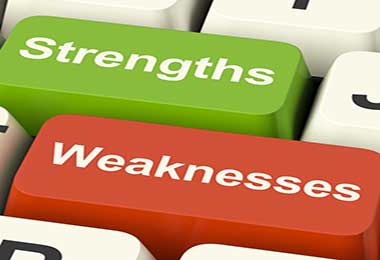 1 -رویکرد عقلانی به کار 
2 - اندازه گیری وظایف وفرایند های کار 
3 -بهبود روشهای کار وافزایش بهره وری 
4 - پرداخت دستمزد کارگران براساس نتیجه کار 
5 - تشویق مدیران به اجرای نقش خود
نقاط ضعف مکتب مدیریت علمی (scientific management theory)
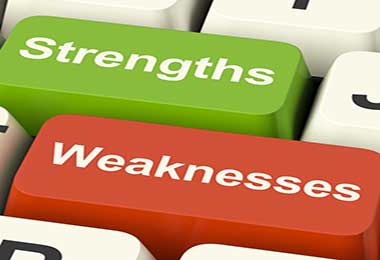 1-محدود نمودن نقش کارگران باتوجه به دستورالعملها
2- ازهم پاشیدن کار باتوجه به تاکید بر تحلیل کار-فرد-وظیفه 
3-رابطه مستقیم دستمزد دربرابر کار سبب کاهش انگیزه کارکنان ...
4- بی توجهی به نقش مشارکت کارکنان 
5-ایجادنظام خشک وسخت وخسته کننده
هنری فایول Henry Fayol )   )  مدیریت اداری
(۲۹ ژوئیه ۱۸۴۱ در استانبول - ۱۹ نوامبر ۱۹۲۵ در پاریس) 
دانش آموخته رشته مهندسی معدن از سنت اتین فرانسه
انتشار کتاب مدیریت عمومی و صنعتی (1916) که حاصل تجربیاتش بود
سازمان را پیکره ای واحد بر می شمرد.
فایول نظریه مدیریت اداری را شامل ۶ دستورالعمل اصلی مدیریتی و ۱۴ قانون مدیریتی می داند.
فعالیتهای  شش گانه سازمان از نظر هنری فایول
چهارده اصل بهبود مدیریت سازمان از نظر هنری فایول -1
چهارده اصل بهبود مدیریت سازمان از نظر هنری فایول-2
وظایف مدیریت از دیدگاه ارویک (urwick)  و گیولیک (Guleick) POSDCORB
وظایف مدیریت از دیدگاه ارویک (urwick)  و گیولیک (Guleick)
ماری پارکر فالت (Mary Parker Follett)
متولد 3 سپتامبر 1868 و متوفی در تاریخ 18 دسامبر   1933 در شهر ماساچوست آمریکا
فالت را به عنوان پیامبر مدیریت می نامند. نکته کانونی نظریات او این بود اگر چنانچه افراد را در مالکیت سازمان سهیم نماییم در آنها احساس تعهد ومسئولیت جمعی ایجاد می شود
به اعتقاد پیتر دراکر مری پارکر فالت درخشان ترین ستاره در آسمان مدیریت است. دیدگاه های او در مورد روابط انسانی و قانون موقعیت سرمنشاء مکتب روابط انسانی و دیدگاه اقتضائی در مدیریت بوده است. به همین جهت کتابی با عنوان "مری پارکر فالت پیشگوی مدیریت" از طرف دانشگاه هاروارد به چاپ رسیده است
ماری پارکر فالت (Mary Parker Follett)
هدف عمده مديريت بايستي دست يافتن به وحدت و يكپارچگي باشد
مؤسسه بايدآرام وبدون سر وصدا ماننديك ماشين خوب طرح ريزي شده ،خوب ساخته شده،وخوب روغن كاري شده،كاركند.
در هر مؤسسه‎اي تضاد منافع وجود دارد ، لكن اين منافع متضاد به گونه‎يي سازگاري شوند كه حداكثر كارايي به دست آيد
وظيفه اساسي مديريت هم اين است كه تضاد و برخورد را به صورت سازنده‎اي در آورد مثل ویولن
اشتغال به کسب و کار نوعی خدمت است و سودهای شخصی باید در ارتباط با حسن نیت و رضایت عامه در نظر گرفت
این مباحث تحت عناوین ”اخلاق در مدیریت“ و ”مسئولیت اجتماعی سازمان“ پیگیری می شود
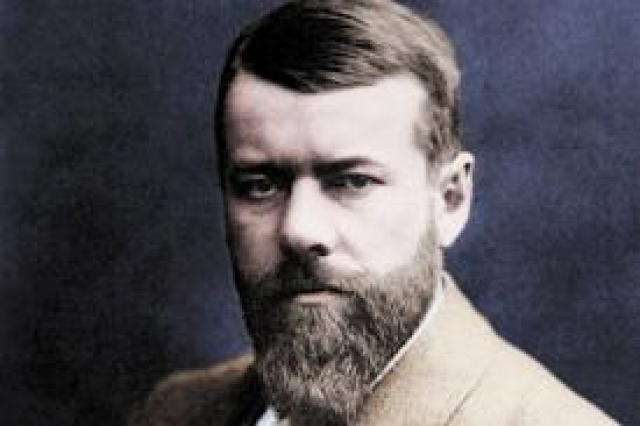 نظریه بوروکراسی
کارل ماکسیمیلیان امیل وبر
Karl Emil Maximilian "Max" Weber
متولد: 21 آوریل 1864 در ارفورت Erfurt آلمان و درگذشته  14ژوئن 1920
ماکس وبر حقوقدان، سیاستمدار، تاریخدان، جامعه‌شناس و استاد اقتصاد سیاسی بود که به گونه‌ای ژرف نظریه اجتماعی و جامعه‌شناسی را تحت نفوذ و تأثیر خود قرار داد.. وی در بررسی که از وضع جوامع آن زمان داشت ، تئوری به نام الگوی ایده آل بوروکراسی ارائه داد .
معنی لغوی بوروکراسی
این واژه نخستین بار در قرن هجدهم در فرانسه مورد استفاده قرار گرفت .
بوروکراسی
Bureaucracy
مفهوم بوروکراسی
در ایران به زبان عوام ، وقتی صحبت از بوروکراسی می شود ، مفهوم منفی آن جلوه می نماید و به منظور عدم کارایی دستگاه اداری مورد استفاده قرار میگیرد که با تشریفات زائد و پیچ و خمهای غیر ضروری ، تمرکز در تصمیم گیری و کاغذ بازی های بیهوده باعث کندی کارها و اختلال در امور جاری مربوط به مردم می شود .
ویژگی های بوروکراسی
وبر در سازمان مورد مطالعه خود پنج خصلت مهم دید که در واقع وجه تمایز سازمان ها از سامانهای موجود در زمانهای گذشته بود .
ویژگی های بوروگراسی
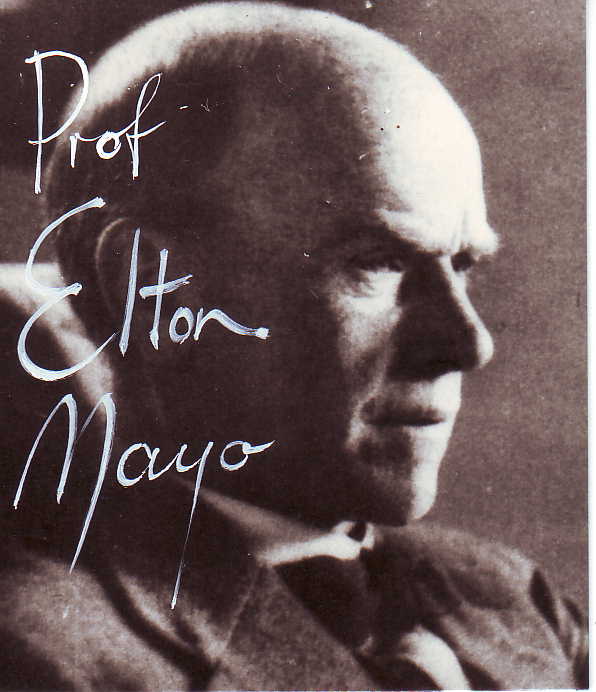 جورج التون مایوGeorge Elton Mayo
نظریه روابط انسانی
رهیافت منابع انسانی
فرد در محیط کار در جستجوی ارضای روابط اجتماعی است و به فشار گروهی پاسخ می دهد و مترصد خودشکوفایی است
درسهایی از مطالعات هاثورن
کارکنان صرفاً با پول برانگیخته نمی شوند.**
آثار غیر قابل انکارنگرشهای فردی  بر رفتار کارکنان
 اهمیت سرپرستی اثر بخش  بر حفظ روحیه کارکنان و بهره روی
دانش ناچیز درباره شخصیت گروه های غیر رسمی و تأثیر آنها بر عملکرد
جنبش روابط انسانی و مطالعات هاثورن
افزایش علاقه پژوهشگران به مطالعه ابعاد اجتماعی و انسانی رفتار کارکنان در سازمان
افزایش رضایت کارکنان از کار در سازمان باعث افزایش  بهره وری و تولید 
 تاکید بر روابط مبتنی بر همکاری بین سرپرستان و کارکنان
نیاز مدیران به مهارتهای اجتماعی علاوه بر مهارتهای فنی 
بنیان گذاری مبانی رشته رفتار سازمانی
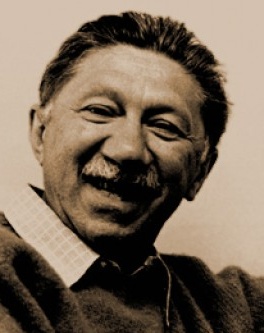 آبراهام  هرولد    مازلو Abraham (Harold) Maslow
زاده ۱ آوریل ۱۹۰۸ - درگذشته ۸ ژوئن ۱۹۷۰
پدر روانشناسی انسان گرا
 ارائه دهنده نظریه «سلسله مراتب نیازهای انسانی» اش (هرم مزلو)
کتاب «انگیزه و شخصیت» را درباره نظریه سلسله مراتب نیازها(1954)
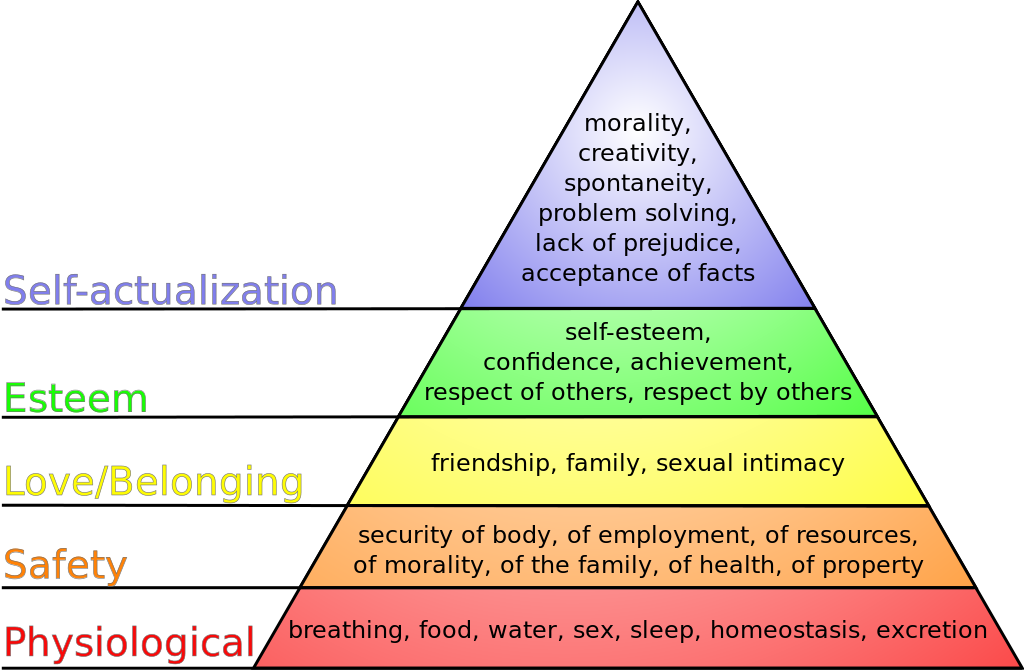 نظریه نیازهای انسانی
1970-1908
اصل منسجم بودن وجود انسان 
اصل موقتی بودن ارضای نیاز
اصل تنوع نیازهای آگاهانه
اصل کاهش شدت نیاز ارضاء شده
اصل توالی
[Speaker Notes: نظریه نیازهای انسانی]
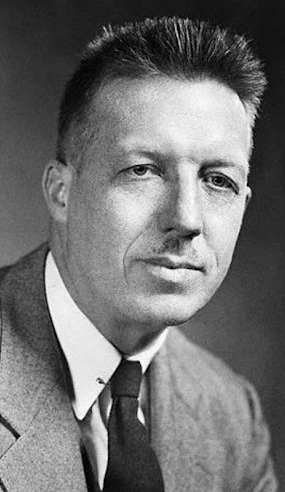 داگلاس مک گریگور
Douglas McGregor
نظریه X  و نظریه Y 
(1964-1906)،   نویسنده کتاب:بعد انسانی سازمان
با تأثیر پذیری از مطالعات هاثورن و نظریه مازلو در کتاب خود (بعد انسانی سازمان) این نظریه را ترویج کرد که :«مدیران باید توجه بیشتری به نیازهای اجتماعی و خود شکوفایی افراد در محیط کار داشته باشند»
او معتقد بود مدیران باید مفروضاتی مبتنی بر نظریه Y  داشته باشند.
مفروضات نظریه X
1.بیشتر انسانها ذاتاً تنبل و از کار بیزارند؛
2. بیشتر انسانها از قبول مسئولیت گریزانند و ترجیح می دهند که تحت هدایت دیگری قرار گیرند؛
3. برای انگیزش انسانها باید از مشوقهای مادی و اقتصادی و ایجاد امنیت استفاده کرد؛
4. قابلیت خلاقیت و نوآوری برای حل مسائل فقط در تعداد محدودی از افراد یافت می شود که به مشاغل مدیریت و رهبری می پردازند؛
5. بیشتر مردم باید تحت کنترل دقیق قرار گیرند؛ زیرا معمولاً افراد از غلاقه کافی برای کار برخوردار نیستند.
مفروضات نظریه Y
1. کار به طور طبیعی مانند بازی است؛
2. معمولاً افراد مسئولیت پذیرند و با اشتیاق به دنبال پذیرش مسئولیت هستند؛
3. اگر افراد به کار خود علاقمند باشند، به طور مناسبی برانگیخته می شوند؛ در واقع احساس رضایت درونی بهترین پاداش برای افراد است و شیوه خود کنترلی مؤثرتر از کنترل توسط دیگران است؛
4. ((قابلیت خلاقیت و نوآوری برای حل مسائل)) به طور طبیعی بین جمعیت انسانها توضیع شده است؛
5. کنترل را می توان به خود افراد واگذار کرد؛ در واقع شیوه خود کنترلی مؤثرتر از کنترل توسط دیگران است.
رفتار مدیران با مفروضات نظریه Y
آزادی عمل بیشتر
تشویق خلاقیت و نوآوری
به حداقل رساندن کنترل
جذاب تر کردن کار
کمک به ارضای نیازهای سطوح عالی تر*برخی از کارکنان نابالغ در ابتدای کار نیاز به کنترل بیشتری دارند تا شایستگی برخورد بر مبنای نظریه Y را داشته باشند.
ویژگیهای سبکهای مورد استفاده مدیران، بر مبنای مفروضات x و y
[Speaker Notes: ویژگیهای سبکهای مورد استفاده مدیران، بر مبنای مفروضات x و y]
نظریه شخصیت و سازمان
1970-1908
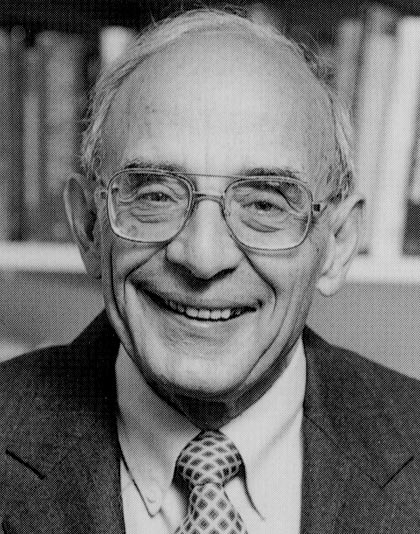 کریس آرجریسChris Argyris
زاده ۱۶ ژوئیه ۱۹۲۳ - درگذشته ۱۶ نوامبر ۲۰۱۳
استاد ممتاز کرسی جیمز کاننت
سال 1997 : برنده جایزه کورت لوین
کسب8عنوان افتخاری از دانشگاههای ایالات متحده
تاسیس کرسی روان شناسی اجتماعی در دانشگاه ییل برای بزرگداشت وی
بنیان فکری :
مجموعه آثار کریس آرجریس نمایانگر آن است که وی تحت تاثیررویکرد انسانگرای مازلو و مک گریگور و فرآیند اجتماعی وفنیBAKKE    E.WHIGTمی باشد .
کتاب شخصیت وسازمان
دراین کتاب فعالیت های مدیریتی در سازمان های سلسله مراتبی وسنتی با نیازها وتوانایی های افراد بالغ مقایسه ونتیجه گیری می شود که اقدامات مدیر در این سازمان ها با نیاز های افراد بالغ تناقض دارند .
نظریه  شخصیت وسازمان :
نظریه شخصیت و سازمان از جمله رهیافت های منابع انسانی به مدیریت است .

برخی از فعالیت هایی که تحت تاثیر رهیافت هاوشیوه های سنتی مدیریت انجام می پذیرند با شخصیت افراد بالغ ناسازگارند .
نظریه بلوغ وعدم بلوغ
1.فرد نابالغ مانند یک کودک غیر فعال است. در مقابل، فرد بالغ فعال است که به تدریج دامنه ی فعالیتش از کودکی آغاز می شود .  
2. افراد نابالغ چون کودکان وابسته هستند و افراد بالغ استقلال نسبی دارندکه تا بزرگسالی افزایش می یابد .
3.رفتار افراد نا بالغ منحصر به اشکال و راههای محدود است،ولی افراد بالغ به اشکال مختلف متعدد رفتار می کنند.  
4.افراد نابالغ مانند کودکان رفتار وعلایقی سطحی دارند در صورتیکه افراد بالغ از رفتاری با ثبات وعلایق عمیق برخوردار است .
5.افق دید افراد نابالغ از نظر  زمانی کوتاه ومتوجه زمان حال است در صورتیکه دامنه دید افراد بالغ گذشته وآینده را نیزدر بر می گیرد .
6.افراد نابالغ تابع هر فردی می شوندولی افراد بالغ در صورت داشتن نقاط مشترک فکری ،همراه میشوند .
7. افراد نا بالغ چون کودکان از خود آگاهی ندارند، ولی افراد بالغ نه تنها از خودشان آگاهی دارند بلکه قادر به کنترل خود نیز هستند.
نظریه شخصیت وسازمان
نظریه شخصیت وسازمان
رابطه بین بازدهی ،رضایت شغلی واحساس خوشبختی فردی
اگر انسانها از کارشان راضی باشند و احساس خوشحالی و خوشبختی کنند، کارآئی و بازده آنها زیاد می شود. 

کارایی تابعی از رضایت شغلی
ویژگی های افرادنا بالغ از دیدگاه آرجریس
بی ارادگی
وابستگی
عدم آگاهی از خود
زیر دست بودن
علایق سطحی
راههای مبارزه با تقاضاهای متناقض سازمانی
فرار: ترک شغل، غیبتهای زیاد،از خود بیگانگی

حمله : کم کاری و اعتراض


تطابق : پذیرش وضع موجود همراه با بی تفاوتی
تاکیدات آرجریس عبارتند از :
توسعه مسئولیتهای شغلی
افزایش تنوع کاری
استفاده از سبکهای مشارکتی
بهبود روابط انسانی
رهیافتهای کمّی به مدیریت
استفاده از روشهای ریاضی ،به بهبود تصمیم گیری و حل مسأله مدیریتی کمک می کند
«علم مدیریت » و «تحقیق در عملیات»
کاربردهای علمی فنون ریاضی در حل مسائل مدیریتی
مراحل حل  مسائل مدیریت از طریق روشهای علمی
مشاهده منظم رفتار سیستمی 
طراحی یک مدل یا چارچوب
پیش بینی رفتار سیستم 
آزمایش مدل طراحی شده
کاربردهای علم مدیریت
[Speaker Notes: کاربردهای علم مدیریت]
ویژگیهای روشها و فنون رهیافت کمی به مدیریت
[Speaker Notes: ویژگیهای روشها و فنون رهیافت کمی به مدیریت]
دلایل احتمالی موفقیّت بیشتر رهیافت منابع انسانی در مقایسه با رهیافت کمّی به مدیریت
[Speaker Notes: ویژگیهای روشها و فنون رهیافت کمی به مدیریت]
رهیافتهای جدید به مدیریت
نظریه سیستمی و اقتضایی «مبانی اصلی رهیافت جدید به مدیریت»
هیچ مدل یا نظریه ای وجود ندارد که بتوان آن را در همه وضعیتها و تحت شرایط متفاوت به کار برد.
نظریه سیستمی
«سازمان به منزله یک کل نظام یافته است وبرای حل مسائل و اتخاذ تصمیم از تحلیل داده ها استفاده می شود»
با در نظر گرفتن چارچوب برای تجسم عوامل و متغیر های داخلی و خارجی سازمان در قالب یک مجموعه واحد به شناخت:«خرده سیستمها» ،«سیستم اصلی» و «ابرسیستم پیچیده محیط برسازمان»
کمک می کند.
طرح کلی سیستم های باز
محیط سیستم
قوانین و مقررات
مرز سیستم
نیروی انسانی
کالا
مواد
خدمات
باز داده ها
فراگرد
داده ها
منابع مالی
اطلاعات
ضایعات
اطلاعات خام
فناوری جدید
مرز سیستم
بازخور
[Speaker Notes: طرح کلی سیستم های باز]
حفظ ارتباط با محیط خارجی برای سازمان ضرورت حیاتی دارد.(مواد اولیه-مصرف کننده تولیدات-اصلاح عملیات و فراگرد)
نظریه پردازان سیستمی:(کل سازمان چیزی بیش از مجموع اجزاء آن است)
کلمن و پالمر«1973»:(مبانی شناسایی سازمان ها و مسائل آنها در چهارچوب نگرش سیستمی ،ممکن است در آینده به انقلابی در عرصه مدیریت منجر شود ،شبیه آنچه با اشاعه مبانی مدیریت علمی تیلور حاصل شد.)
نخستین دیدگاه سیستمی
چستر بارنارد(chester I .Barnard) 
رئیس سابق شعبه شرکت تلفن بل در نیوجرسی،نویسنده کتاب «وظایف مدیر عالی اجرایی»
سازمان مجموعه ای از خرده سیستمهای همکاری کننده
 عوامل تحقق همکاری در سازمان :
«تمایل به خدمت» ،«هدف مشترک» و «ارتباطات»
خرده سیستمهای همکاری کننده
ارتباطات
هدف مشترک سازمانی
تمایل به خدمت
جهت گیریهای  جدید تفکر سیستمی در  مدیریت
نظریه آشوب
یادگیری سازمانی
یادگیری سازمانی«سیستم باز صاحب اندیشه  و زنده»
سازمانهای برای تطبیق با شرایط محیطی متحول،متکی به بازخورد هستند
سازمانها مانند حیوانات باهوش و انسانها از تجربه درس می گیرد.
سازمانها درگیر این  فرآیند ها می شوند:«پیش بینی» «شناسایی» «تعریف» «طراحی» «حل مسأله»
فرآیند یادگیری سازمانی
فعالیتهای بهبود و توسعه منابع انسانی
فعالیتهای برنامه ریزی راهبردی
به کارگیری و تسلط بر فناوری های جدید
پیتر سنگه  (Peter Senge) متولد (۱۹۴۷)
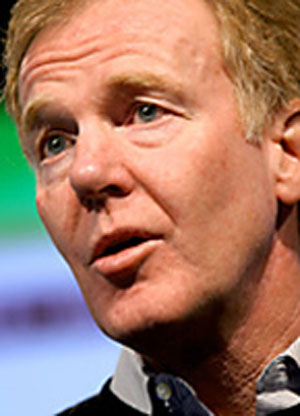 موفق‌ترین سازمان‌ها در آینده آنهایی هستند که یادگیری را در تمام سطوح تشویق می‌کنند و مهارت‌ها و دانش و تجربه کارکنان خود را یک دارائی ارزشمند در نظر می‌گیرند
سخنران ارشد و مدیر مرکز یادگیری سازمانی تکنولوژی ماساچوست
فارغ‌التحصیل مهندسی از استنفورد. 
 مدرس ارشد در مدرسه مدیریت Sloan در دانشگاه MIT.
شهرت بالا در جهان کسب و کار.
یکی از ۲۴ نفری می داند که بیشترین تاثیر را در استراتژی کسب و کار در ۱۰۰ سال اخیر داشته است
کتاب پنجمین فرمان او یکی از پنج کتاب موثر مدیریتی در دو دهه اخیر قلمداد شده است.
کتاب معروف دیگر او رقص تغییر است که نگاهی متفاوت به تغییر دارد
کتاب اصل پنجم  نوشته   پیتر سنگه  موجب شهرت تفکر سیستم باز و یادگیری سازمانی شد.
سازمان یادگیرنده،پیوسته عملکرد خود را بهبود می بخشد.اجزاء سازمان یادگیرنده:
مدلهای ذهنی(کنار گذاشتن شیوه های قدیمی اندیشیدن)
مهارت شخصی(افراد خودآگاه و برخورد باز با دیگران)
تفکر سیستمی(فراگیری کارکرد سازمان توسط همه افراد)
بصیرت مشترک(شناسایی و تعریف برنامه های عملی  و توافق )
یادگیری گروهی(همکای همه در اجرای برنامه های مورد توافق)
دیوید  .ا. گاروین (David A.Garvin)
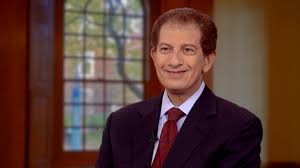 سازمان یادگیرنده،سازمانی است که در ایجاد ،کسب و انتقال دانش و اصلاح رفتار خود در واکنش به دانش و بصیرت های جدید ،مهارت دارد
یادگیری سازمانی مثل یادگیری انسانی سه مرحله دارد.
دیوید  .ا. گاروین (David A.Garvin)
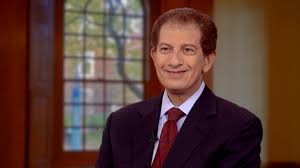 سازمان برای بهبود عملکرد به پنج مهارت نیاز دارد
مدل سازمان یاد گیرنده
نظریه آشوب
«مجموعه های پیچیده غیر قابل پیش بینی»
بنیان گذاری توسط ادوارد لورنز و جیمز یورک (1960)
مارگارت ویتلی
تأکید بر تأثیر « بازخور حاصل از ارزیابی محیط»
وجود نظم در میان الگوهای «رفتار ظاهراً تصادفی»
حتی غیر قابل پیش بینی ترین (آشفته ترین)سیستم ها نیز ،همواره در محدوده مرزهای معینی حرکت می کنند و هرگز از آن خارج نمی شوند.
ادوارد نورتن لورنز
(تولد: ۲۳ می۱۹۱۷، درگذشت: ۱۶ آوریل ۲۰۰۸)
او یکی از پیشگامان نظریه آشوب و مبدع عبارت اثر پروانه‌ای می‌باشد. وی عبارت اثر پروانه‌ای را اولین بار در سال ۱۹۷۲ و با مقاله‌ای با عنوان "آیا بال‌زدن پروانه‌ای در برزیل می‌تواند باعث ایجاد تندباد در تگزاس شود؟" مطرح کرد. بر اساس این نظریه، تغییری کوچک مانند بال زدن یک پروانه در یک سیستم آشوب‌ناک چون جو زمین، می‌تواند باعث تغییرات شدید و حتی وقوع توفان در مکانی دیگر در آینده شود
نظریه اقتضایی
رهیافت وضعیتی بر اجتناب از اصول گرایی مطلق تأکید دارد
عملکرد مدیر در هر زمان باید با توجه به «موقعیت و مجموعه شرایط فعالیت» وی ارزیابی شود«مدیریت مؤثر همواره یبر مبنای شناخت مقتضیات تحقق می پذیرد»
انتخاب بهترین ساختار برای هر وضعیت معین بستگی دارد به:
هنگامی که محیط نسبتاً «پایدار» و عملیات آن «قابل پیش بینی» و «اندازه بزرگ» باشد استفاده از ساختار بورکراتیک بهترین کارکرد را خواهد داشت
ساختاری که برای یک سازمان مفید است ،ممکن است برای سازمان دیگر فاقد مطلوبیت باشد ،حتی آنچه در یک زمان خوب عمل می کند ممکن است درآینده (به دلیل تغییر مقتضیات) خوب عمل نکند.
چهار متغیر مشهور اقتضایی:
دیدگاه مصالحه جویانه اقتضایی
بسیار خاص و جزئی
بسیار کلی
سه ویژگی حائز اهمیت رهیافت اقتضایی:
دیدگاه سیستم باز
گرایش به پژوهش و تحقیق علمی
توجه به مجموعه ای از عوامل
انتقاد به نظریه اقتضایی آن است که سازمان را همچون اسیری در چنگال محیط معرفی می کند . در صورت پذیرش این طرز تلقی،تلاش برای مدیریت سازمان بیهوده به نظر می رسد.
روندهای جدید در رهیافتهای عمده مدیریت
کمال مدیریت
نقش های مدیریت
نقشهای ده گانه مدیریت طبق نظر مینتز برگ
نقشهای مدیر و خرده سیستم های اجتماعی مربوط از دیدگاه آدیزس (Ichak Adizes)
کمال مدیریت(attribute    of       excellence)
توماس پیترز و رابرت واترمن(1982)انتشار کتابی به نام «در جستجوی کمال» که علل موفقیت بهترین شرکتهای آمریکایی را بیان کردند.
تفاوت رهیافت آنها:انتقاد از نظریه پردازی و عمل به شیوه متداولعدم استفاده از واژگان متدوال  و استفاده گفتار مدیران «انجام دهید-درست کنید-سعی کنید»بیان نکات مهم با داستان و ضرب المثل